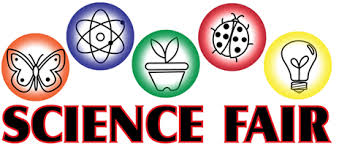 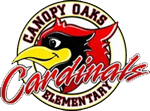 Science Fair Due Dates
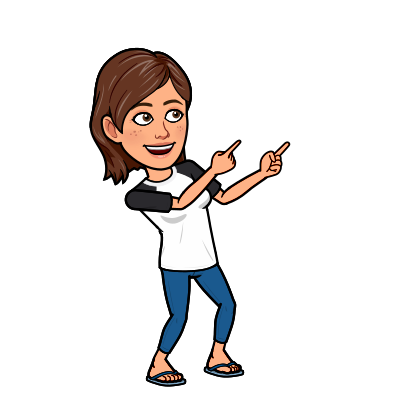 12/6 - Topic Ideas
12/6 - Final Topic
12/13 - Background Paper
12/13 - Hypothesis
1/24 - Materials List
1/24 - Procedure
2/15 - Final Project Due
Background Research
Hypothesis
Topic
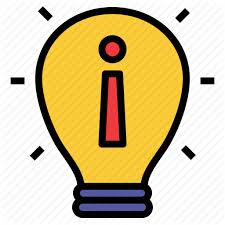 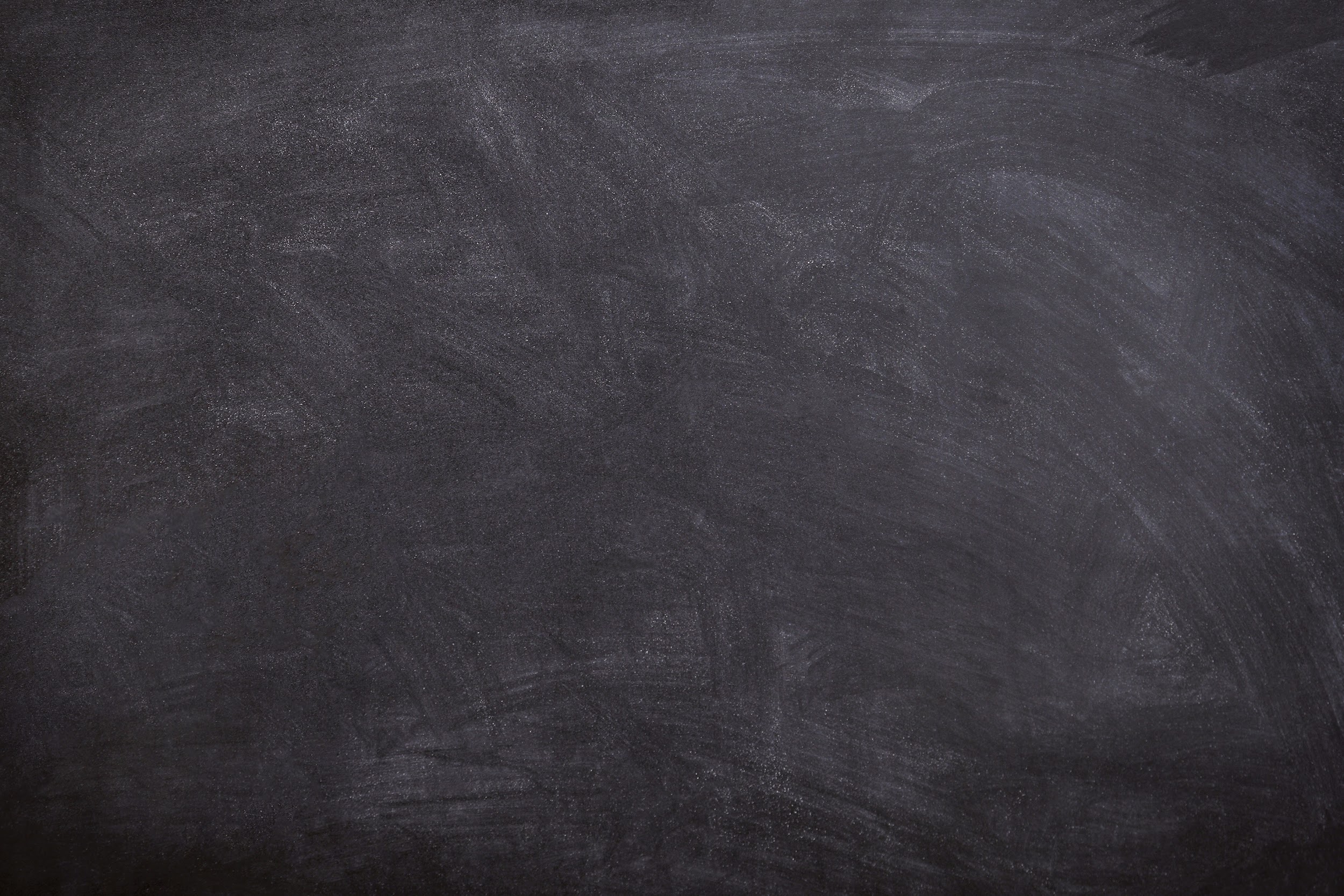 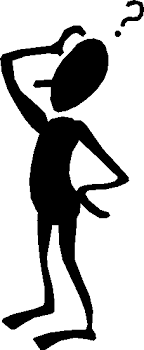 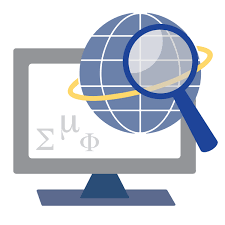 Procedure
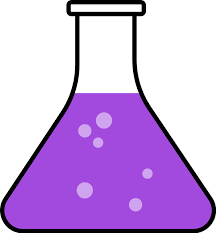 Materials
Experiment
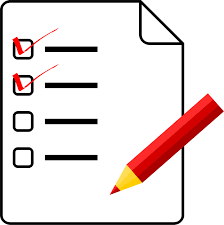 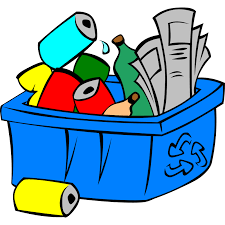 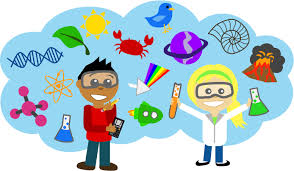 Data Analysis
Examples
Conclusion
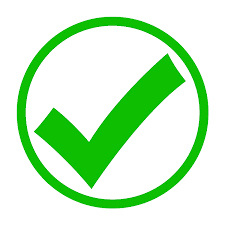 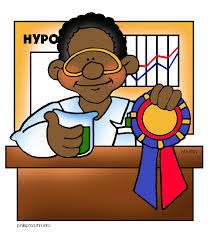 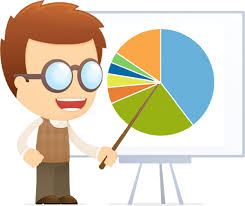